Modul 4
Einführung in eHealth-Anwendungen und -Dienste
Dieses Modul wurde im Rahmen des Projekts E-HEALth Literacy (Akronym HEAL) entwickelt, das vom Erasmus+ Programm der Europäischen Kommission finanziert wird. Es handelt sich um eine KA2 Erasmus+ Strategische Partnerschaft mit der Referenz 2021-1-DE02-KA220-ADU-000026661. Disclaimer:
Von der Europäischen Union finanziert. Die geäußerten Ansichten und Meinungen entsprechen jedoch ausschließlich denen des Autors bzw. der Autoren und spiegeln nicht zwingend die der Europäischen Union oder der Europäischen Exekutivagentur für Bildung und Kultur (EACEA) wider. Weder die Europäische Union noch die EACEA können dafür verantwortlich gemacht werden.

Datum: August 2023

Projektergebnis-Nr. PR2
Authoren / Ko-Authoren:
Stiftung Digitale Chancen: Dörte Stahl, Nenja Wolbers
Asociacija “Viešieji interneto prieigos taškai”: Monika Arlauskaitė, Laura Grinevičiūtė
IASIS NGO: Athanasios Loules, Theodora Alexopoulou, Ilias - Michael Rafail
Ynternet.org: Leonor Afonso, Thanasis Priftis
Simbioza Genesis, socialno podjetje: Brigita Dane


Lizenz: Creative Commons Attribution-ShareAlike
4.0 International
Ausgenommen von dieser Lizenz sind alle 
Nicht-Text-Inhalte wie Fotos, Grafiken und Logos
Impressum
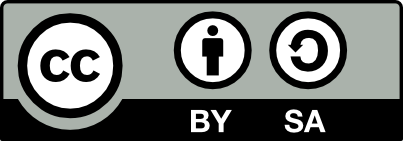 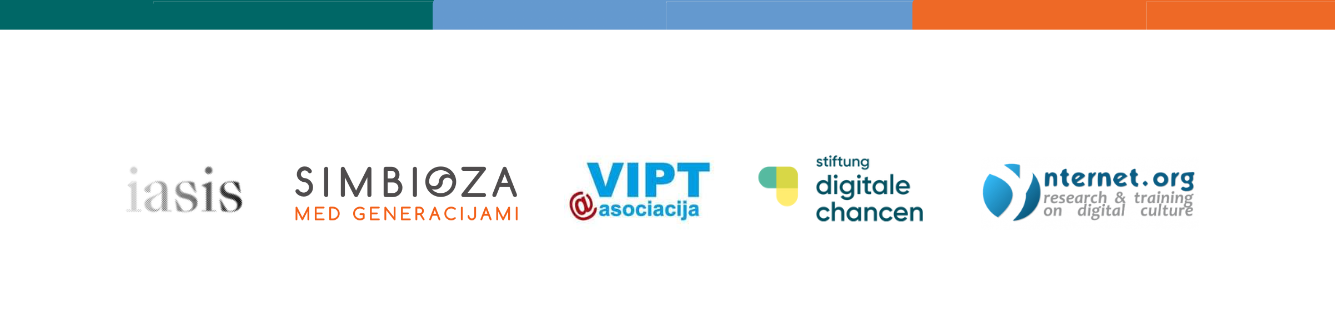 Welche Apps für wen? Zielgruppen!
Wearables
Online-Apotheken und e-Rezepte
Gesundheits- und Lebensstil-Apps klassifizieren
Wie arbeiten Gesundheits- und Lebensstil-Apps?
Inhalte
[Speaker Notes: Bild https://pixabay.com/de/illustrations/digitalisierung-gesundheitswesen-6939537/ - geralt]
eHealth ist "der Sammelbegriff für die auf Informations- und Kommunikationstechnologien basierenden Instrumente zur Verbesserung der Prävention, Diagnose, Behandlung sowie der Kontrolle und des Managements im Bereich der Gesundheit und der Lebensführung".
Source: Europäische Kommission 2003
[Speaker Notes: In this module, we talk about apps and services that are accessible for everyone and used in privat life. We are not talking about the interaction with medical professionals.]
eHealth ist "der Sammelbegriff für die auf Informations- und Kommunikationstechnologien basierenden Instrumente zur Verbesserung der Prävention, Diagnose, Behandlung sowie der Kontrolle und des Managements im Bereich der Gesundheit und der Lebensführung".
Source: Europäische Kommission 2003
[Speaker Notes: In this module, we talk about apps and services that are accessible for everyone and used in privat life. We are not talking about the interaction with medical professionals.]
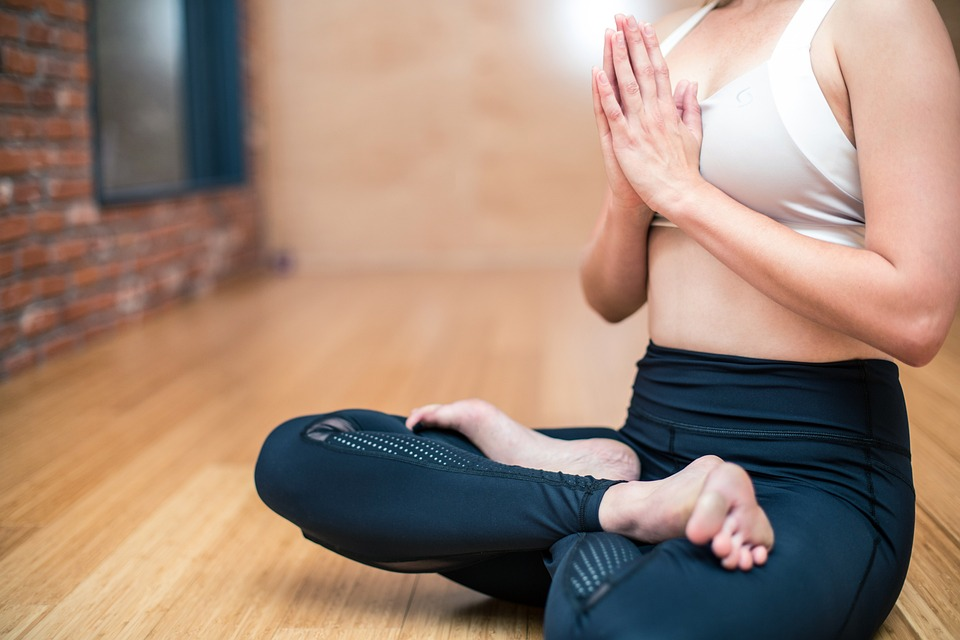 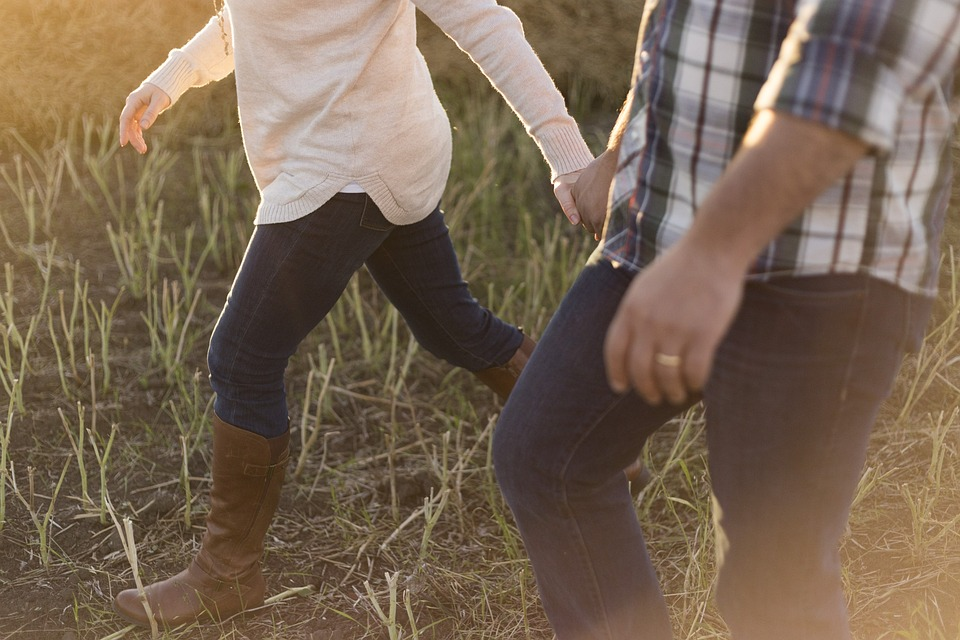 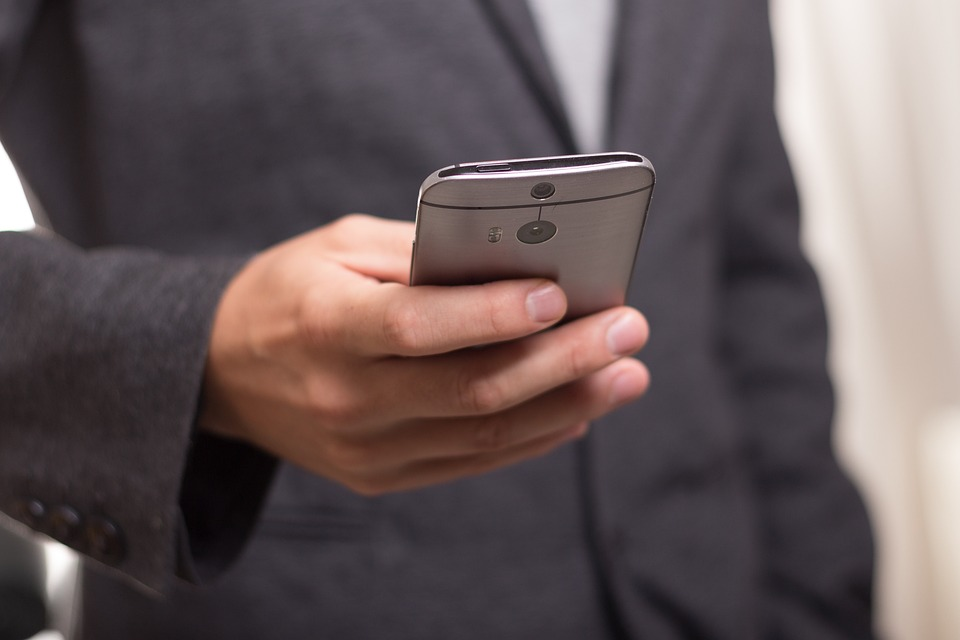 1. Gesundheits- und Lebensstil-Apps klassifizieren
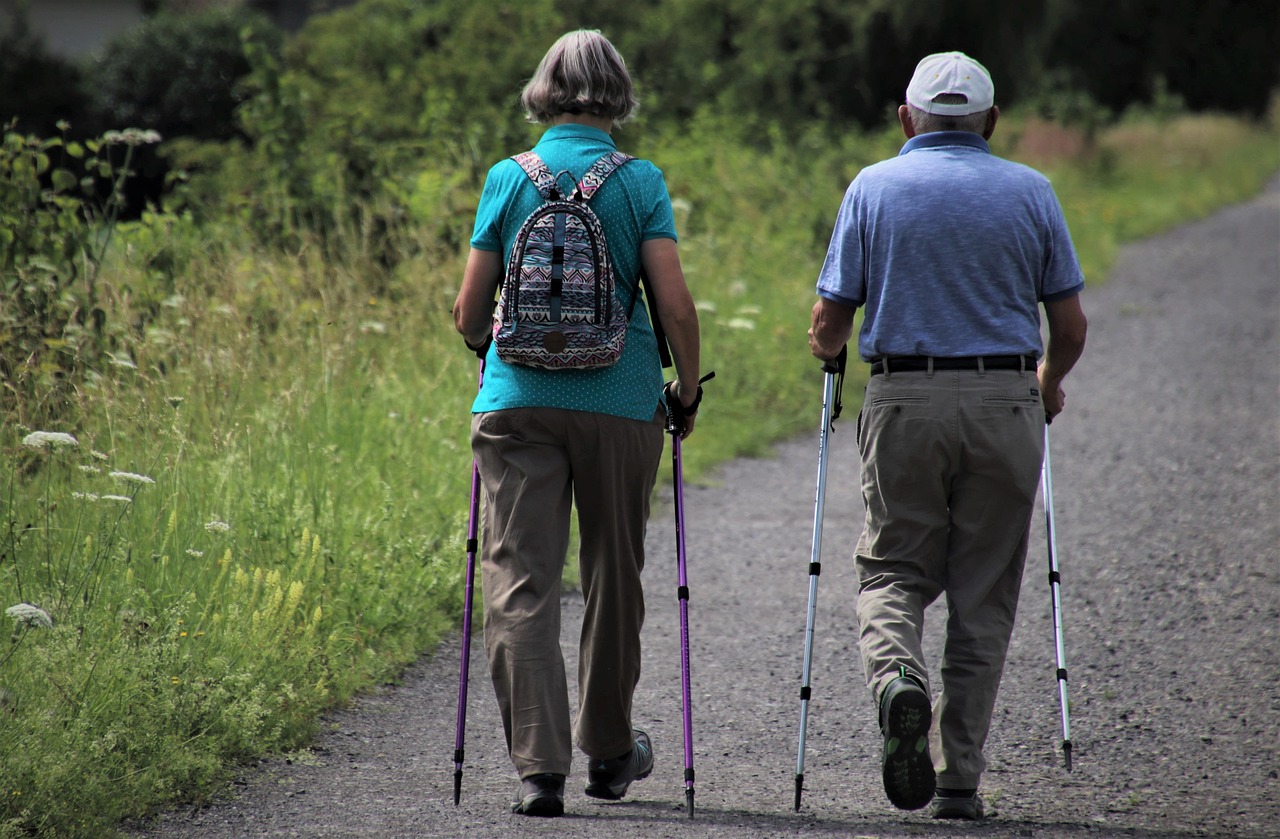 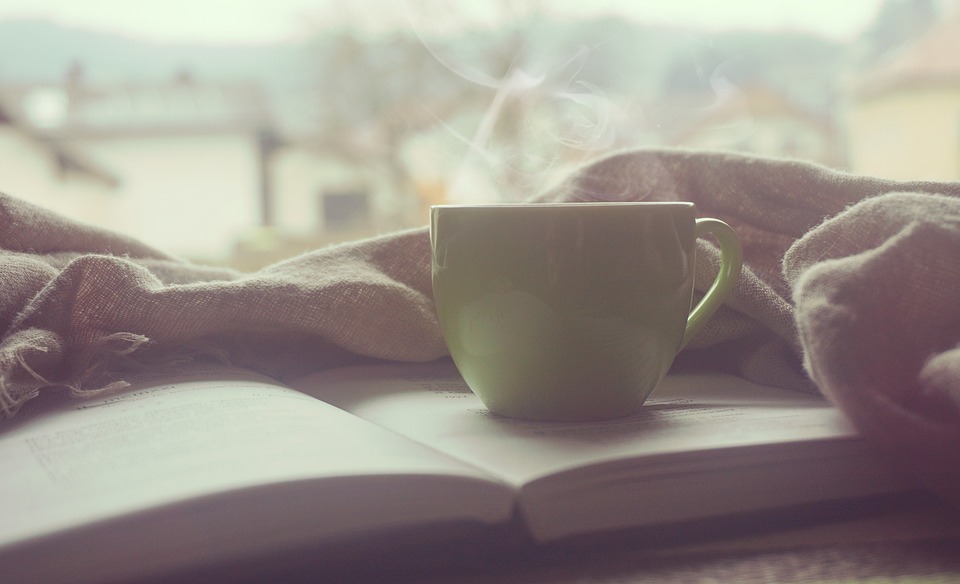 [Speaker Notes: In groups of two: What does health and lifestyle mean? What apps do you associate with these pictures? What apps do you have in mind when you think about health and lifestyle -> write your answers on cards
Present answers to group and cluster the answers into categories, e.g. Tracing Routes, Blood Pressure, Sleep Track, Workouts, Counting Steps, Medication, Motivation, Awareness & Routine, Meditation, Pharmacy etc.]
In Kleingruppen (2-3): 
Was bedeutet Gesundheit und Lebensstil für Sie? 
Verbinden Sie mit diesen Bildern Apps oder digitale Dienste? 
An welche Apps / Anwendungen denken Sie, wenn Sie an Gesundheit und Lifestyle denken  schreiben Sie Ihre Antworten auf Karten
Versuchen Sie, Kategorien für die Apps, an die sie denken, zu finden
Stellen Sie uns die Antworten vor.
Lebensstil? Gesundheit?Wofür brauchen Sie Apps?
[Speaker Notes: In groups of two: What does health and lifestyle mean? What apps do you associate with these pictures? What apps do you have in mind when you think about health and lifestyle -> write your answers on cards
Present answers to group and cluster the answers into categories, e.g. Tracing Routes, Blood Pressure, Sleep Track, Workouts, Counting Steps, Medication, Motivation, Awareness & Routine, Meditation, Pharmacy etc.]
Haben Sie die Anwendungen aus den Kategorien auf Ihrem Smartphone / Tablet?
Ihre Apps?
Welche Gesundheits- und Lifestyle-Apps haben Sie? Fügen Sie sie den Kategorien hinzu!
[Speaker Notes: Use the cluster of activity 1: are these apps on the phone of the participants? Do they have others that can be added to the clusters?]
Schauen Sie in den App-Store
Ihre Apps?
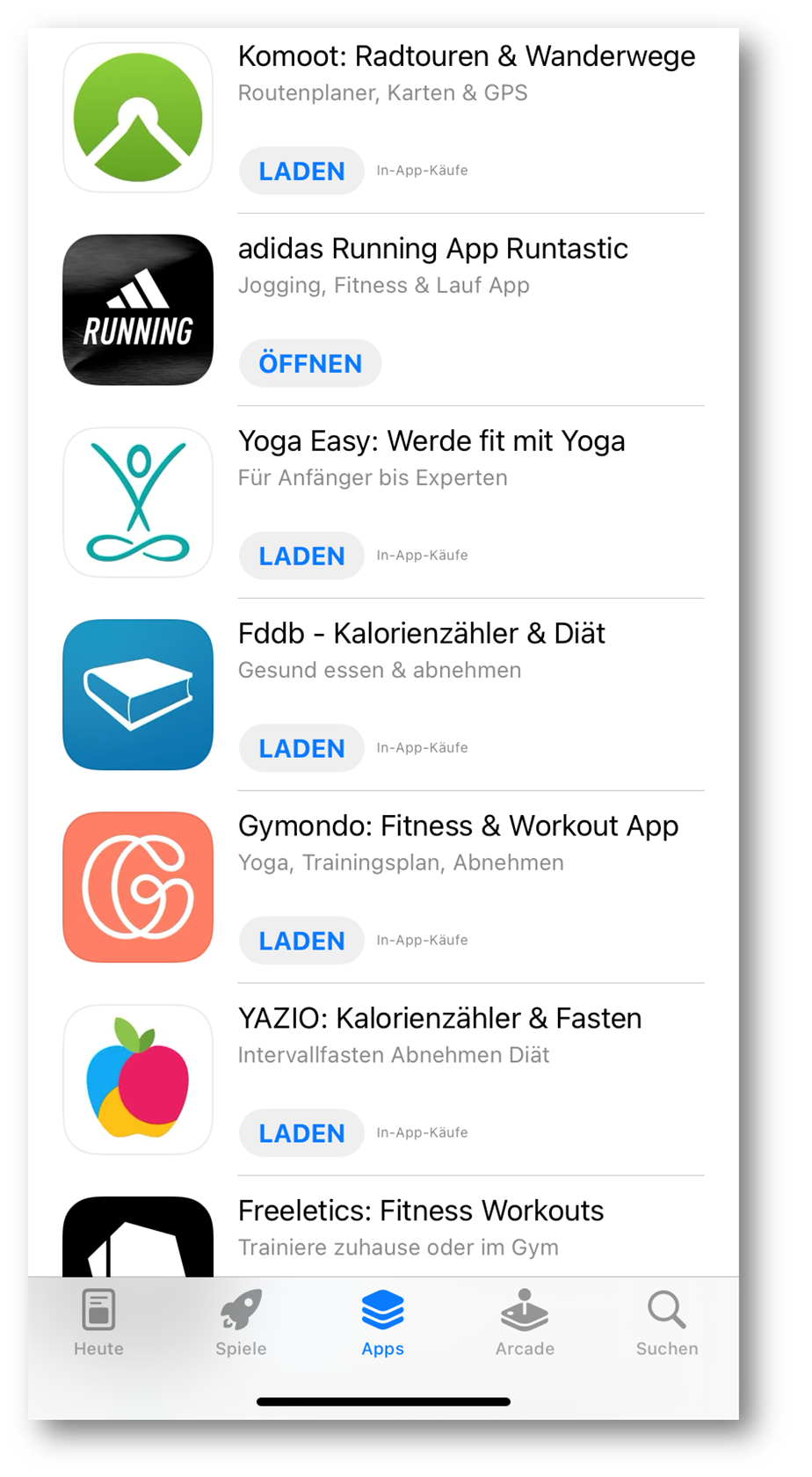 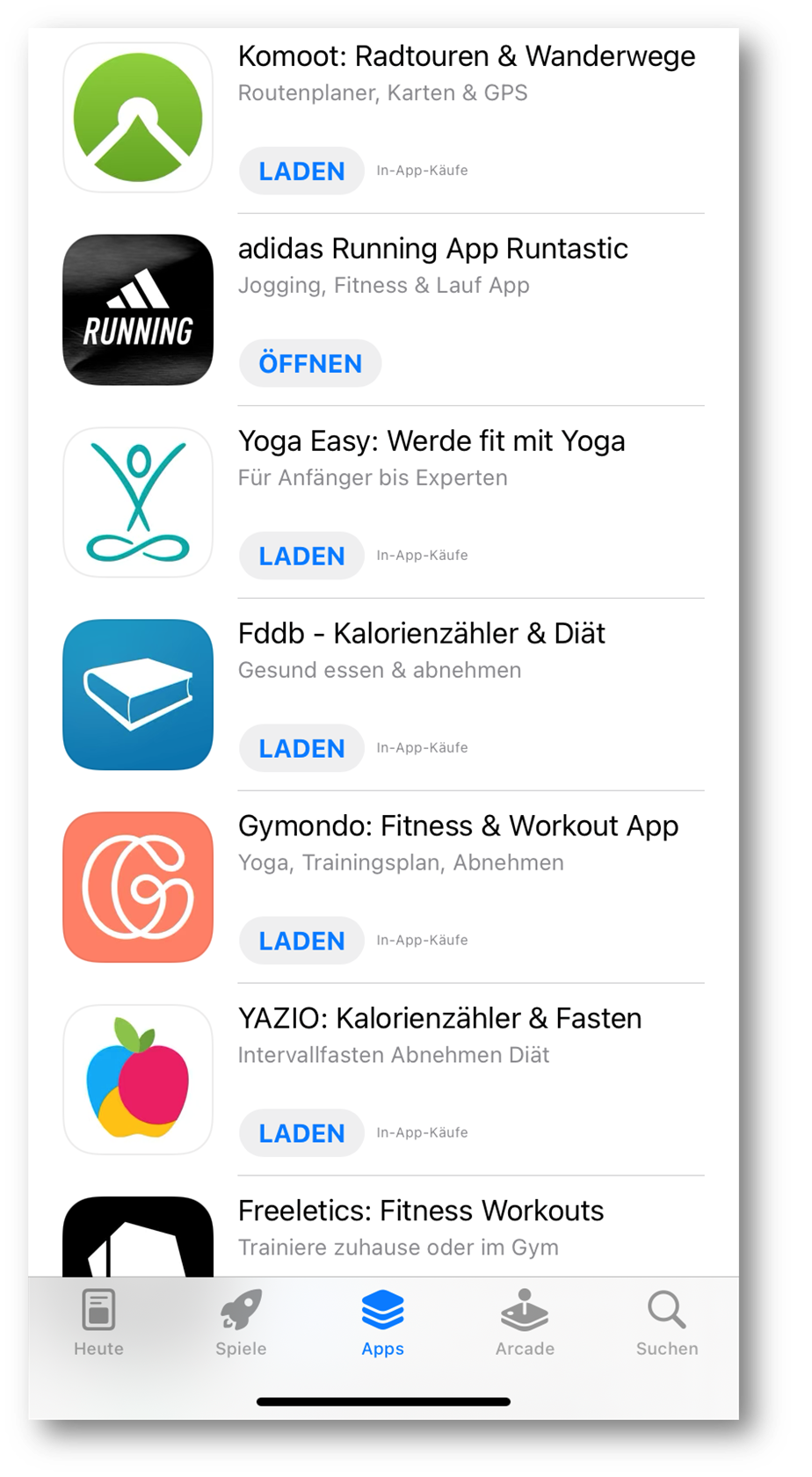 Finden Sie weitere Kategorien?
[Speaker Notes: Task for participants: go to the apps store and look for health and lifestyle apps! What do you find? Are your clusters complete or should you add more categories?]
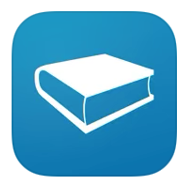 Kategorie "Gesunder Körper & Geist" (AppStore)

Erinnerungen, z.B. Wasser trinken oder Tabletten nehmen
Struktur, z.B. Gewohnheiten, Motivation, 
Entspannung, z. B. Meditation und Atmung
Schlafen und Aufwachen
Ernährung und Diät
Menstruation verfolgen
Fitness, z. B. Yoga, Walken, Laufen, Radfahren

Kombinationen bestehen meist aus Ernährung und Fitness
Ihre Apps?Beispiele für Kategorien
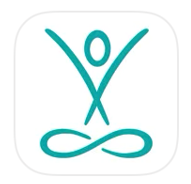 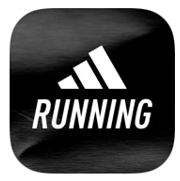 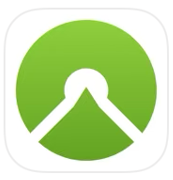 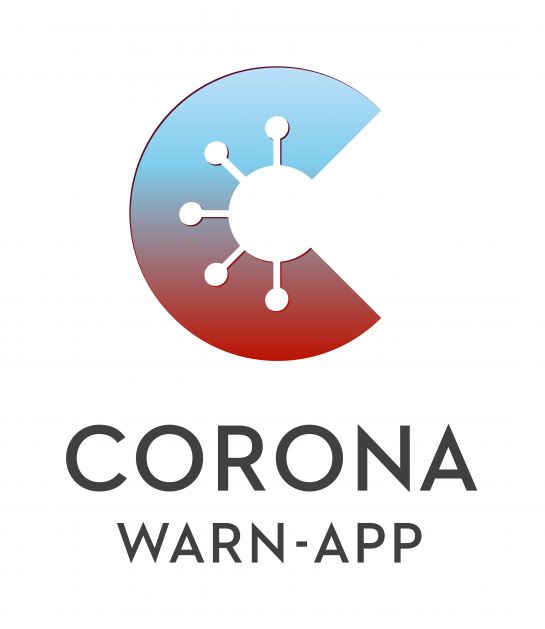 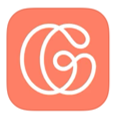 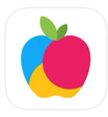 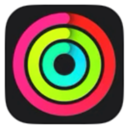 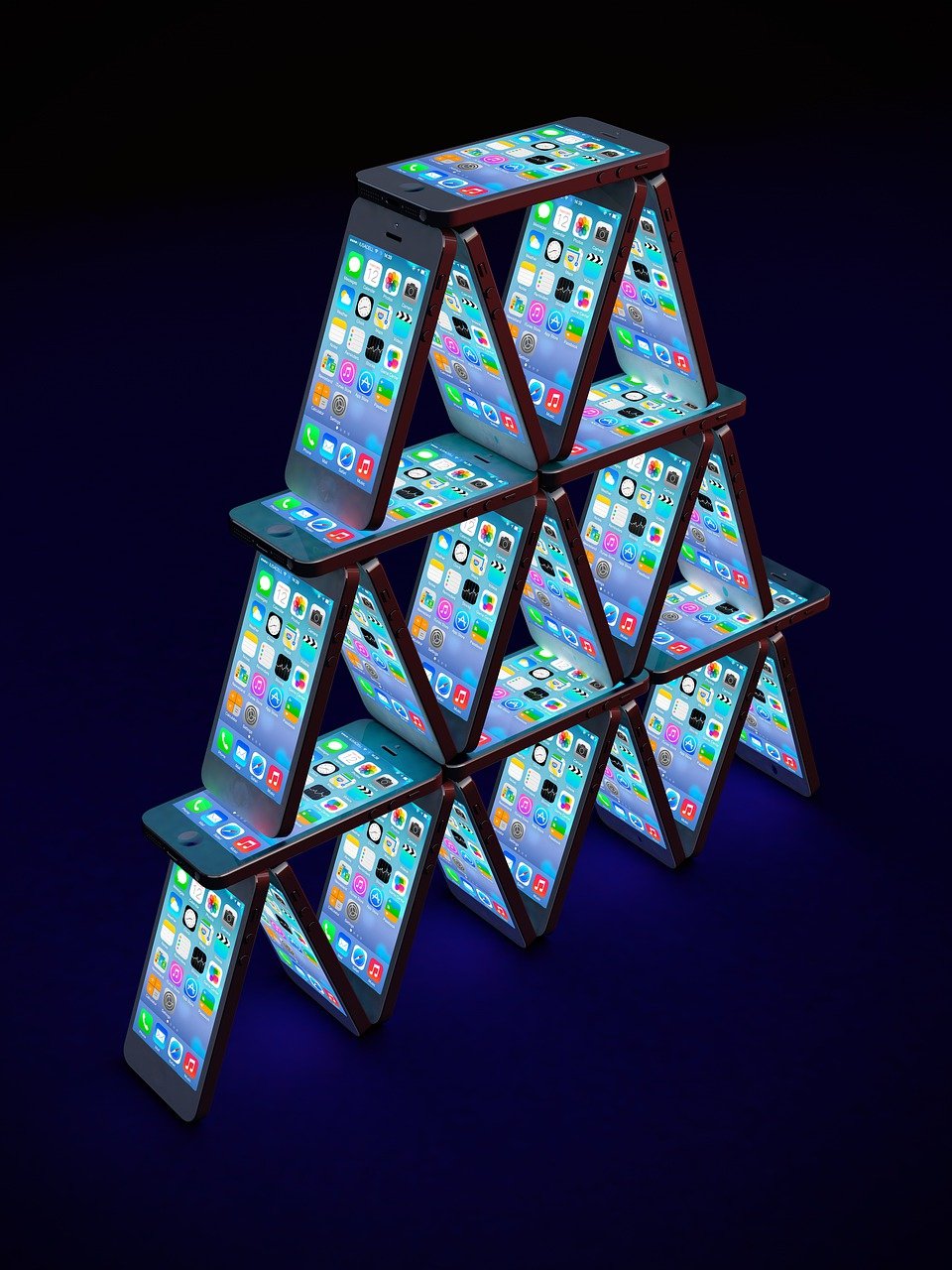 1. Gesundheits- und Lebensstil-Apps klassifizierenÜberblick über Kategorien - Ergänzungen
2. Wie arbeiten Gesundheits- und Lebensstil-Apps?Was können sie leisten?
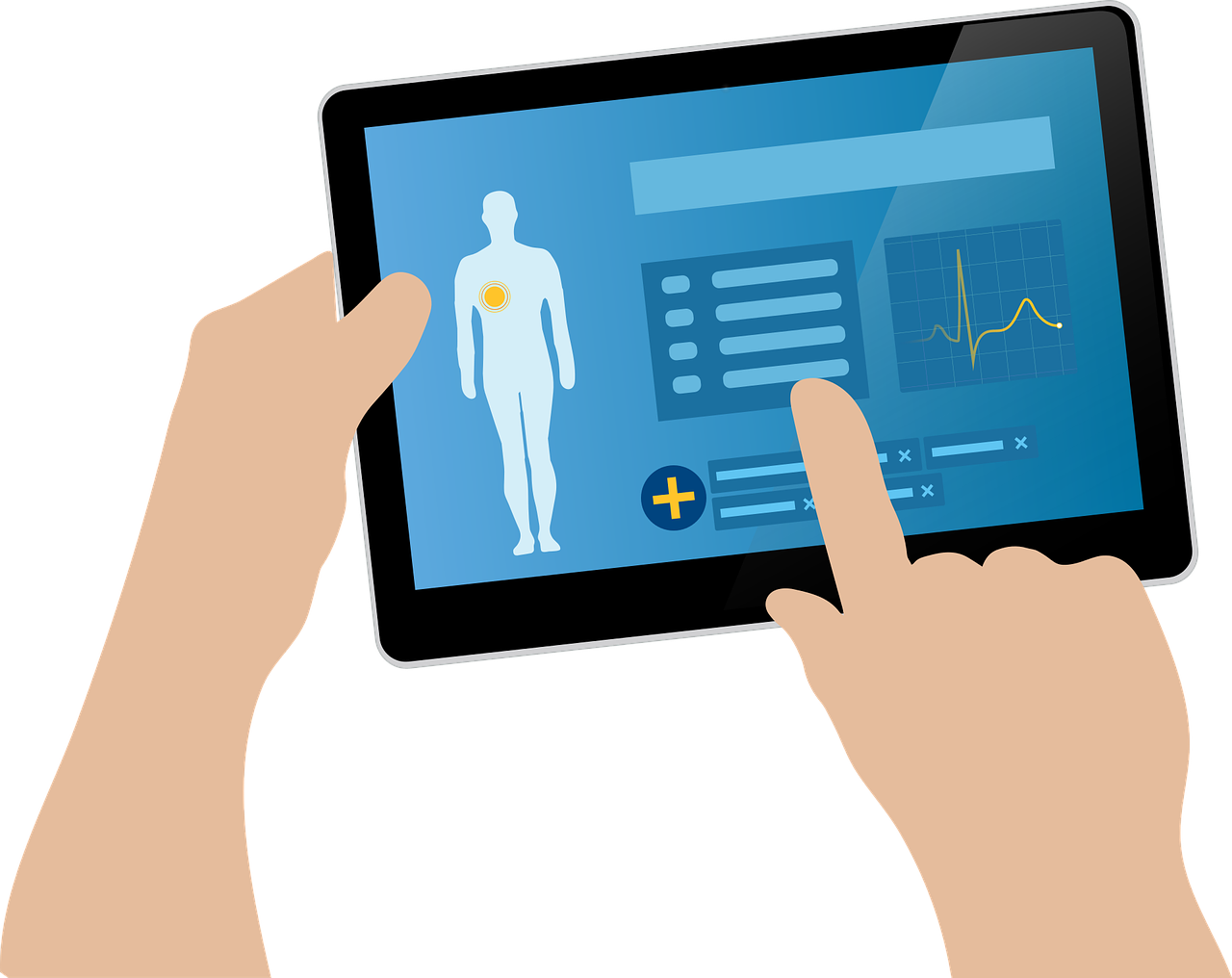 [Speaker Notes: Prevention / Prävention]
Beispiel: “Wasser trinken” Erinnerung

Legt einen durchschnittlichen Wasserbedarf pro Tag fest
Je mehr persönliche Daten der Nutzer bereitstellt, desto genauer berechnet die App den empfohlenen Bedarf
Apps funktionieren wie ein Tagebuch
verwendet Anreize, um es weiter zu verwenden
kann mit anderen Gesundheits-Apps verbunden werden
2.Wie arbeiten Gesundheits- und Lebensstil-Apps?
[Speaker Notes: Consider these questions: Is this standardized data to drink this amount of water? From where does it come? Is it dangerous if every apps uses their own data / average?]
Beispiel „Meditation“ 
Apps bieten verschiedene Übungen zum Entspannen, Reflektieren, Einschlafen etc.
Oft setzen Nutzer*innen sich ein Ziel und die App stellt dafür ein spezifischeres Programm bereit
2.Wie arbeiten Gesundheits- und Lebensstil-Apps?
Beispiel „App Gesundheit / Health“ (oft vorinstalliert)
laufen im Hintergrund, ohne aktiviert zu werden
Zählen von Schritten, Distanz, Treppensteigen, Schrittlänge etc.
bieten oft mehr Funktionen, die mit einer Smartwatch gemessen werden können (Wearable).
Diese Apps arbeiten mit eingebauten Sensoren.
2.Wie arbeiten Gesundheits- und Lebensstil-Apps?
[Speaker Notes: iPhone Health App: https://support.apple.com/en-us/HT203037#:~:text=The%20Health%20app%20gathers%20health,automatically%20tracks%20your%20Activity%20data. 
Short Task for learners (optional): use a search engine to look for information on the health app on your phone.
- Samsung Health: https://praxistipps.chip.de/samsung-health-anleitung-so-aktivieren-sie-die-app_127071 (Anleitung zum Aktivieren)]
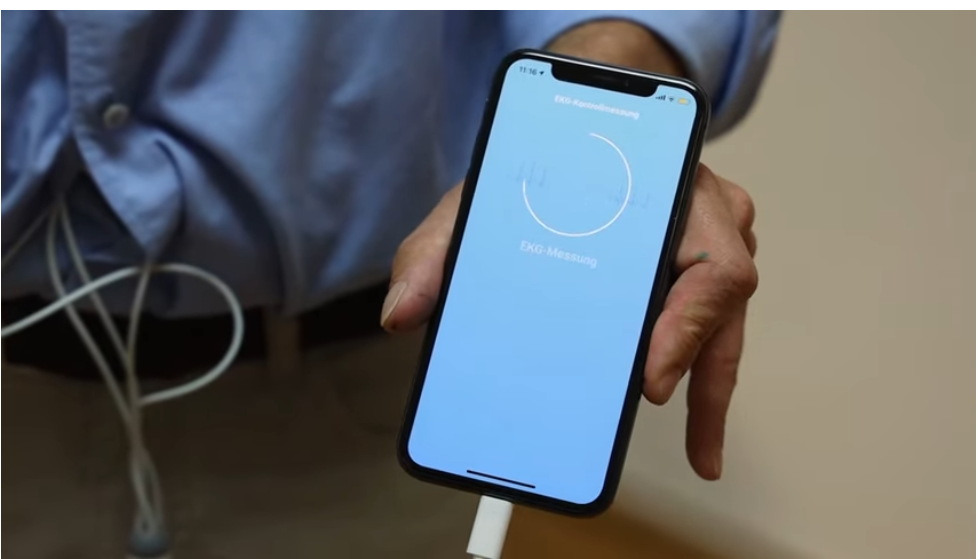 Beispiel „EKG App“: Erste Hilfe bei Herzbeschwerden
Smartphone mit entsprechender App 
Elektroden (Kabel) des EKGs werden mit Smartphone verbunden
die Elektroden werden am Körper befestigt, App erkennt die Elektroden
ein EKG wird erstellt
die App kann die Ergebnisse für Laien in einfacher Form „übersetzen“
https://www.smarter-service.com/2020/12/15/mit-smarter-produkten-leben-retten/
2.Wie arbeiten Gesundheits- und Lebensstil-Apps?
Screenshot aus: https://www.youtube.com/watch?v=GeGw3bCzdRw
Diese Apps brauchen Daten, das heißt, Nutzer*innen sollten bei der Bereitstellung ihrer Daten diszipliniert sein.
Die Apps sammeln und speichern ständig Daten.
Diese Apps arbeiten hauptsächlich mit statistischen Daten und Erkenntnissen – durchschnittliche Angaben treffen möglicherweise nicht auf alle zu.
2.Wie arbeiten Gesundheits- und Lebensstil-Apps?Gut zu wissen!
Notfallpass konfigurieren
Gehstabilität-Mitteilung
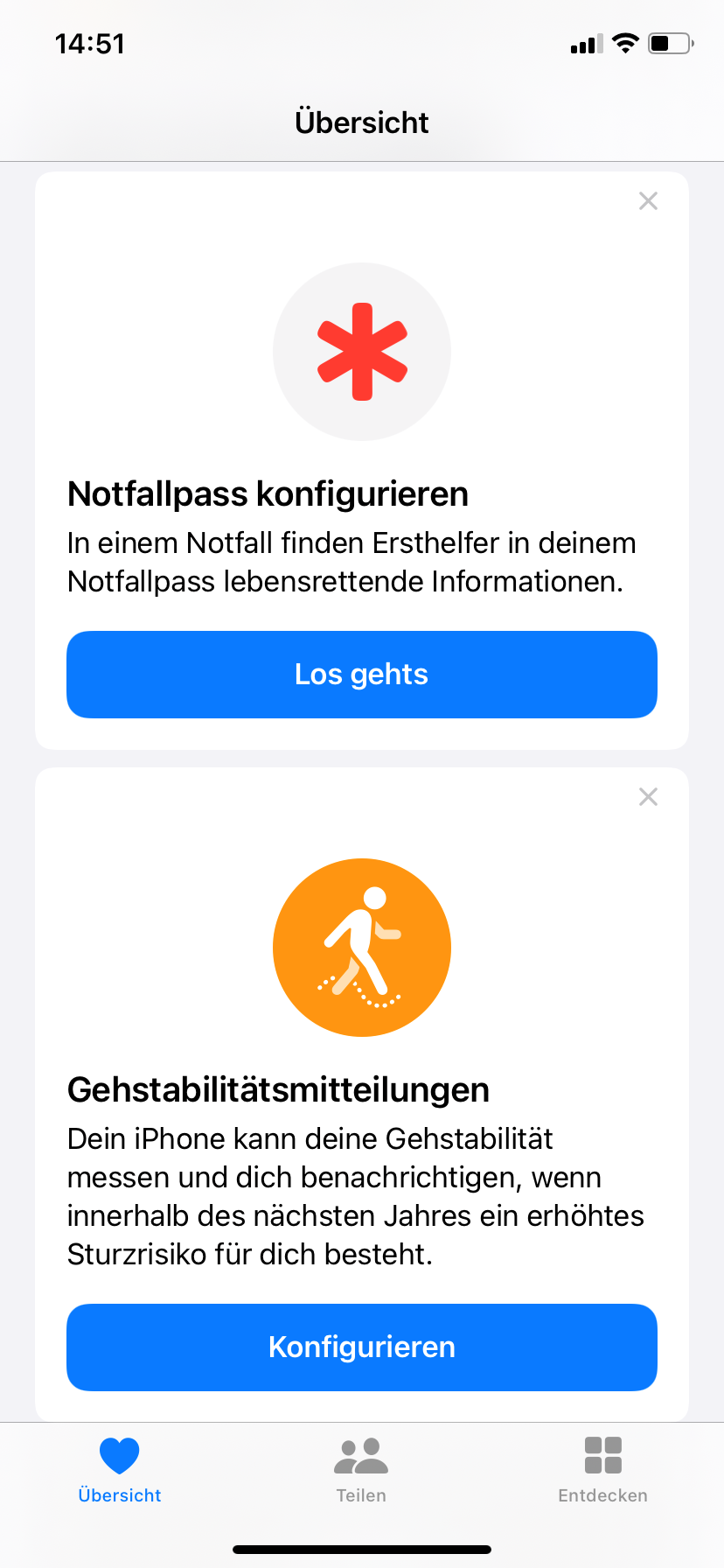 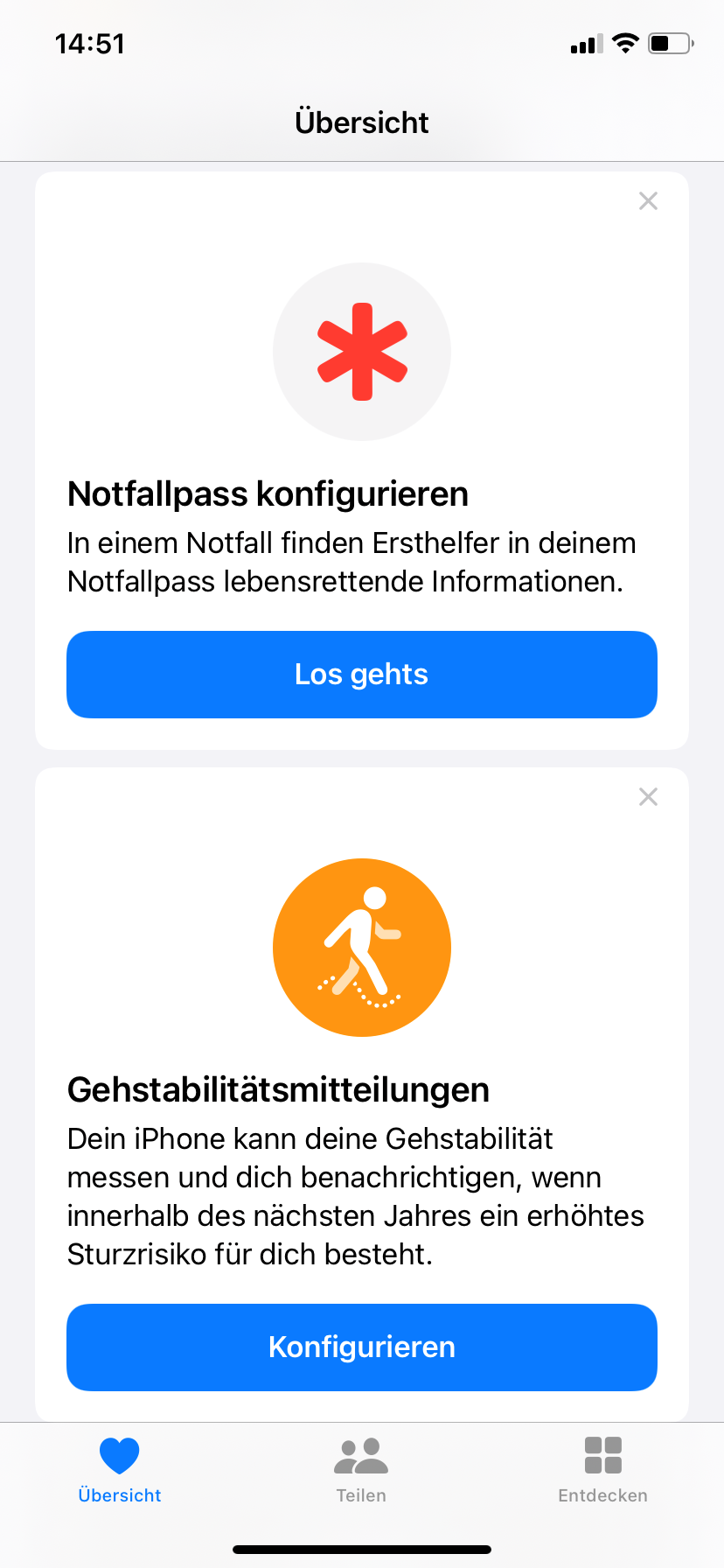 2.Wie arbeiten Gesundheits- und Lebensstil-Apps?
Notfallinformationen Samsung
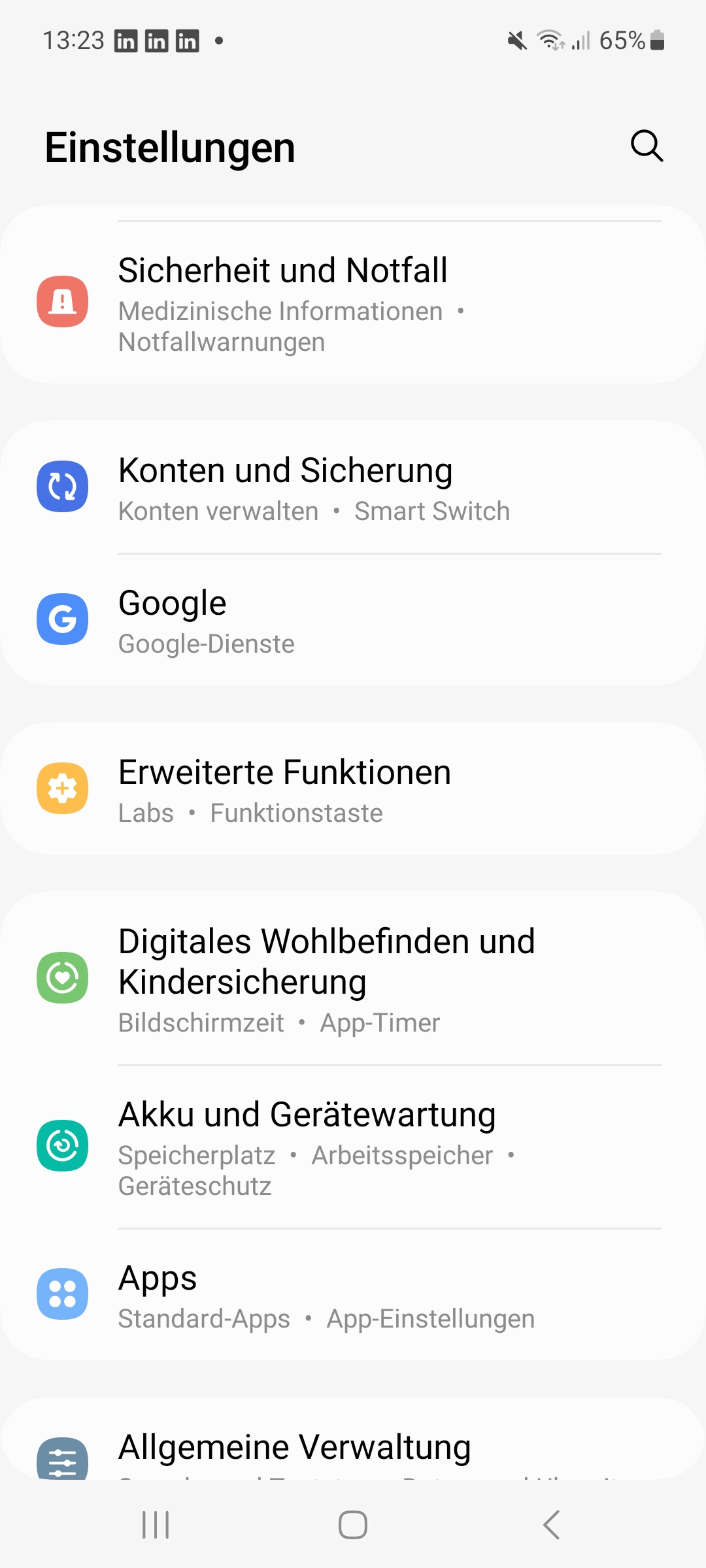 [Speaker Notes: Diese Apps können für Menschen mit Behinderungen, Krankheiten oder ältere Menschen nützlich sein. 
Samsung: Via Einstellungen – Sicherheit und Notfall]
Krankenkassen können die Kosten für Apps übernehmen, wenn:
App muss vom Bundesinstitut für Arzneimittel und Medizinprodukte (BfArM) auf Datensicherheit, Datenschutz und Funktionalität geprüft worden sein;  Liste: https://diga.bfarm.de/de  (wird stetig erweitert)
App von behandelnden Ärzt*innen verordnet wird
als Voraussetzung eine begründete Diagnose vorliegt

Beispiele:  
NichtraucherHelden 
Kaia Rückenschmerzen - Rückentraining
2.Wie arbeiten Gesundheits- und Lebensstil-Apps?Apps auf Rezept?
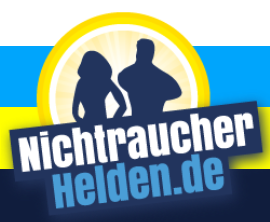 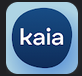 [Speaker Notes: Siehe: https://www.verbraucherzentrale.de/wissen/gesundheit-pflege/aerzte-und-kliniken/gesundheitsapps-medizinische-anwendungen-auf-rezept-41241]
Stimmen Sie die passenden E-Health- und Lifestyle-Apps auf die Nutzer ab!
Die fiktive Person kommt zu Ihnen, um Ihren Rat zu suchen. Sie möchten ihr helfen!
Bitte lesen Sie das Profil Ihrer Persona. Um sich für die richtigen Apps zu entscheiden, ermitteln Sie die Lebenssituation der Person. Welche Apps / welche Kategorie von Apps würden ihr Leben unterstützen? Würden sie diese verwenden?

3 Personas = 3 Gruppen
3.Welche Apps für wen?
[Speaker Notes: 20 Minute for the group work
Presentation in plenum]
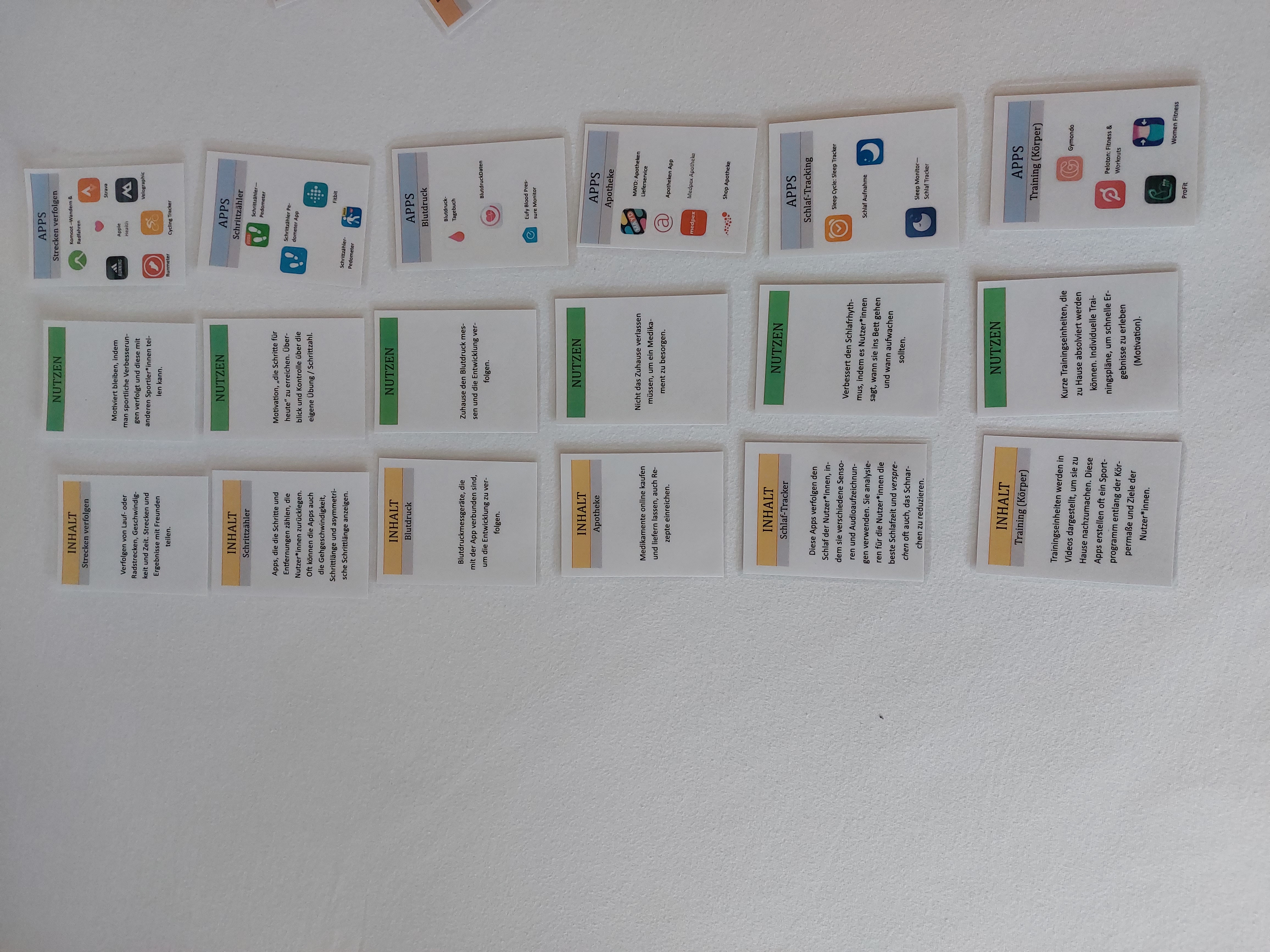 Karten:App-Kategorien: Inhalt, Nutzen, Apps
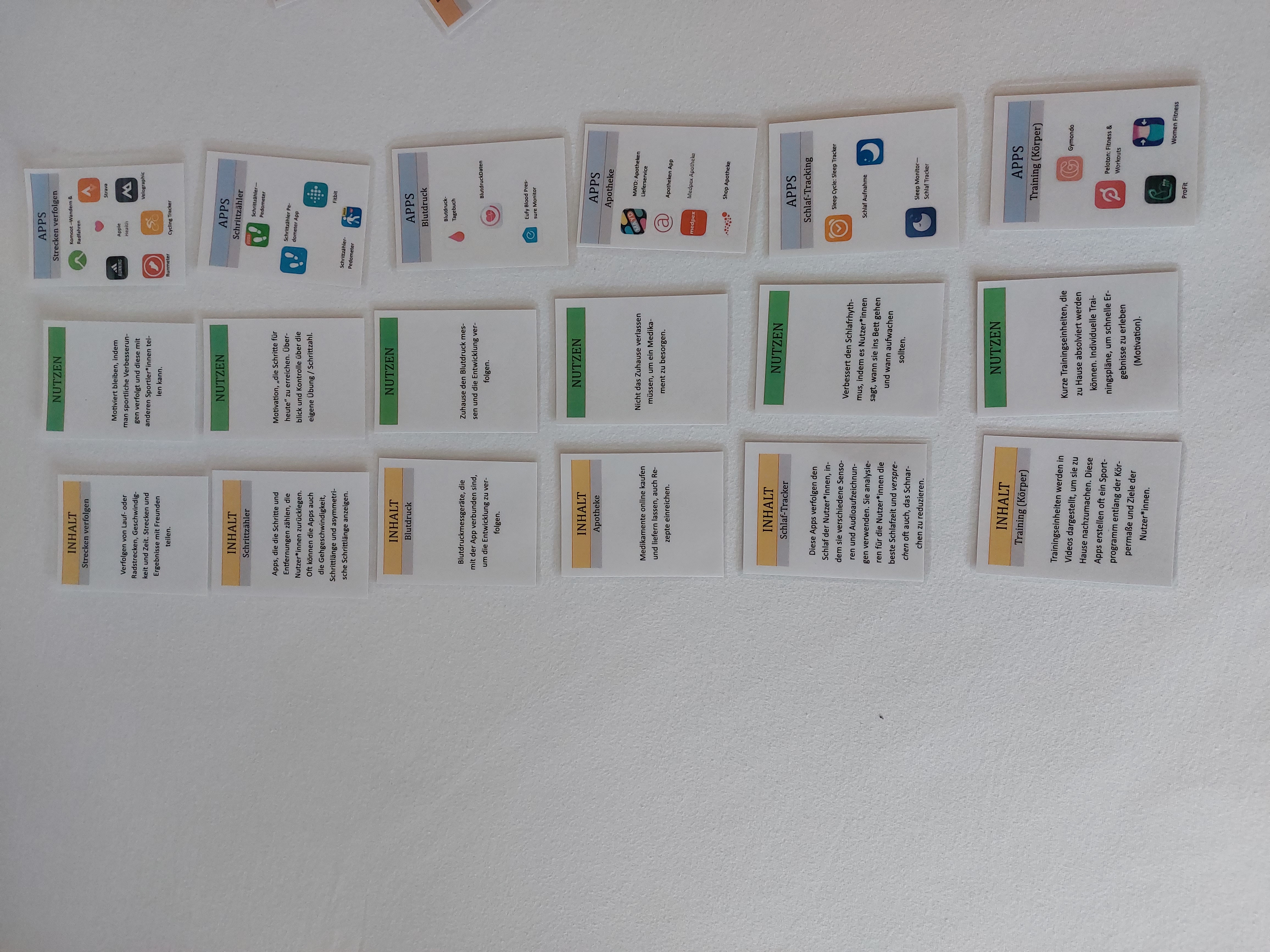 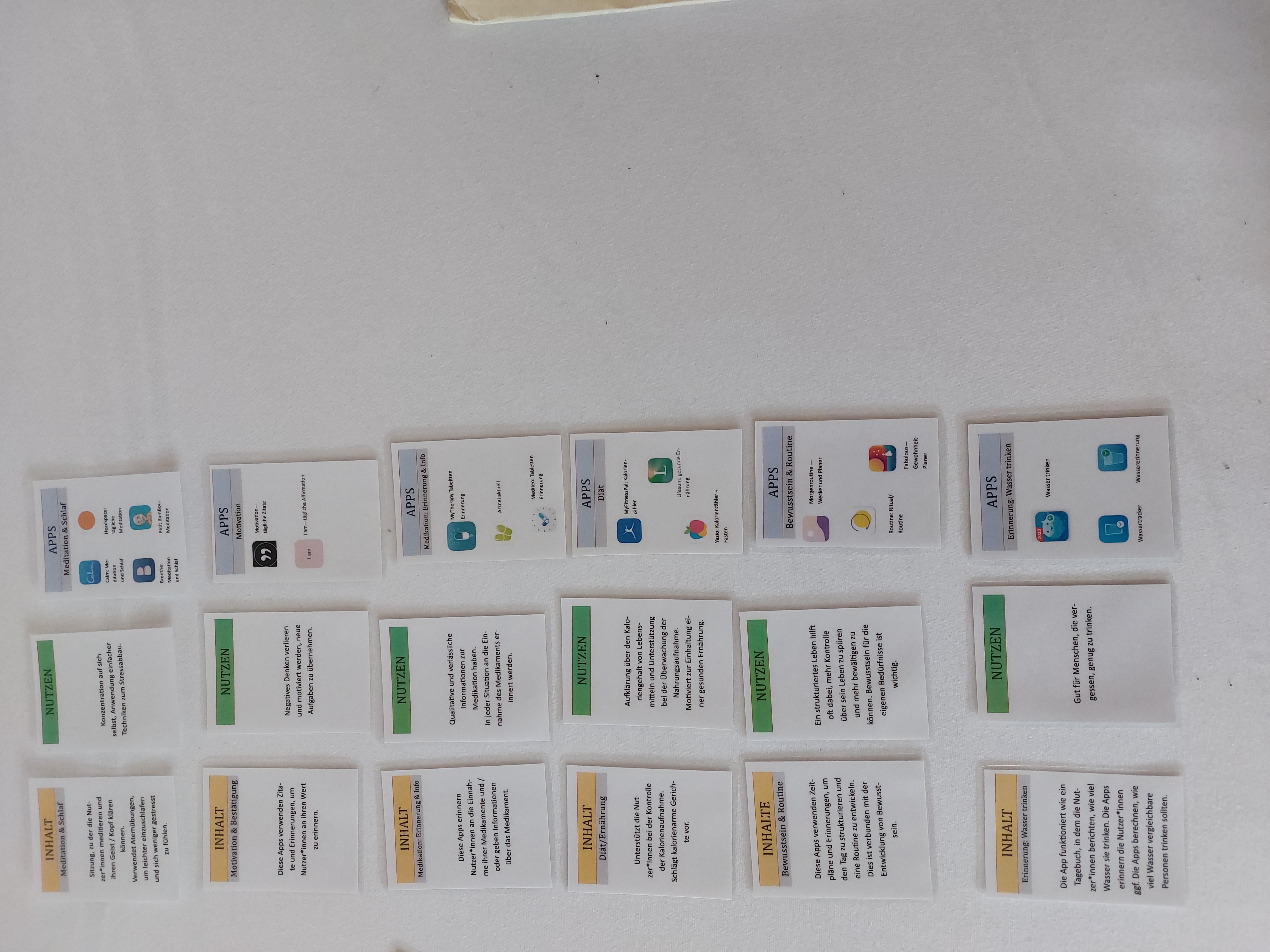 Karten:App-Kategorien: Inhalt, Nutzen, Apps
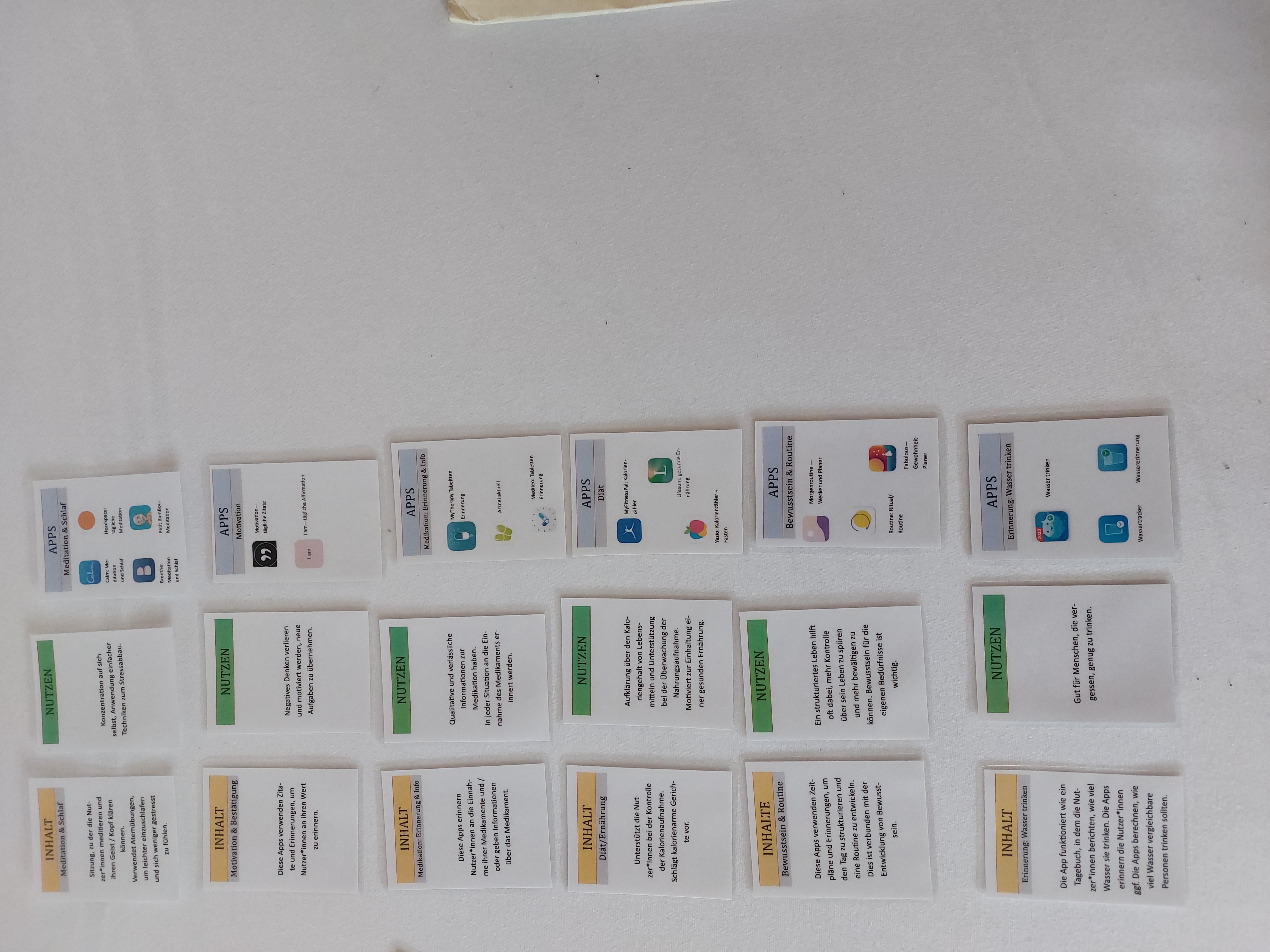 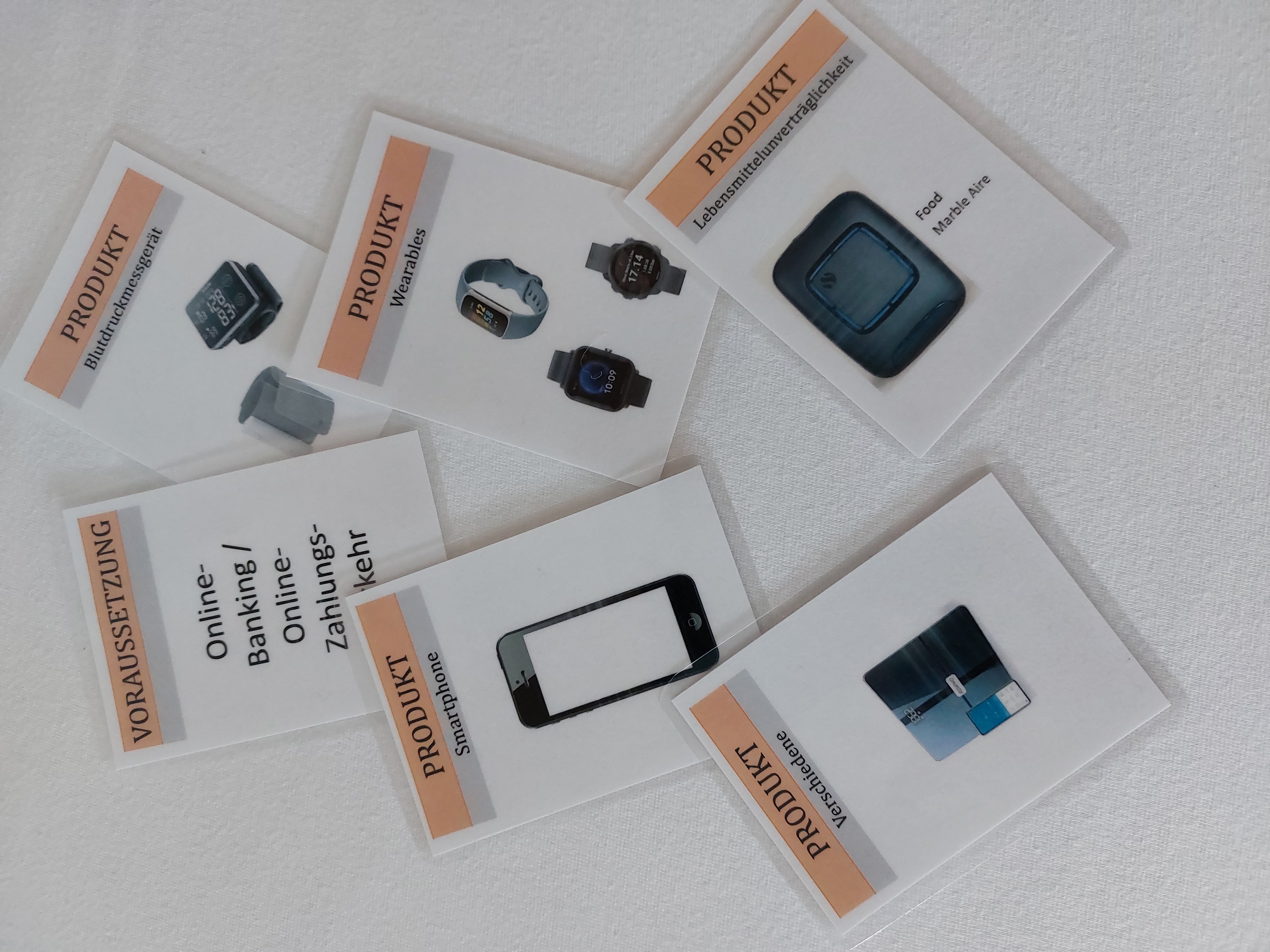 Karten:App-Kategorien: Inhalt, Nutzen, Apps
4.Wearables
[Speaker Notes: https://pixabay.com/de/photos/apfel-iphone-ich-schaue-apps-handy-1039117/ - 
DariuszSankowski]
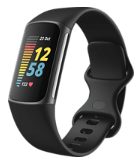 Definition
to wear = Kleidung tragen, anziehen …
Wearable Computing = tragbare Datenverarbeitung
elektronische Geräten, die als Zubehör getragen, in Kleidung eingebettet, in den Körper des Benutzers implantiert oder sogar auf die Haut tätowiert werden können;
werden von Mikroprozessoren angetrieben und mit der Fähigkeit erweitert werden, Daten über das Internet zu senden und zu empfangen;
Quelle - gekürzt: Investopedia “What is wearable technology (Wearables)? Definition and Examples” Link
4. Wearables
[Speaker Notes: Source: https://www.investopedia.com/terms/w/wearable-technology.asp#:~:text=Wearable%20technology%2C%20also%20known%20as,even%20tattooed%20on%20the%20skin.]
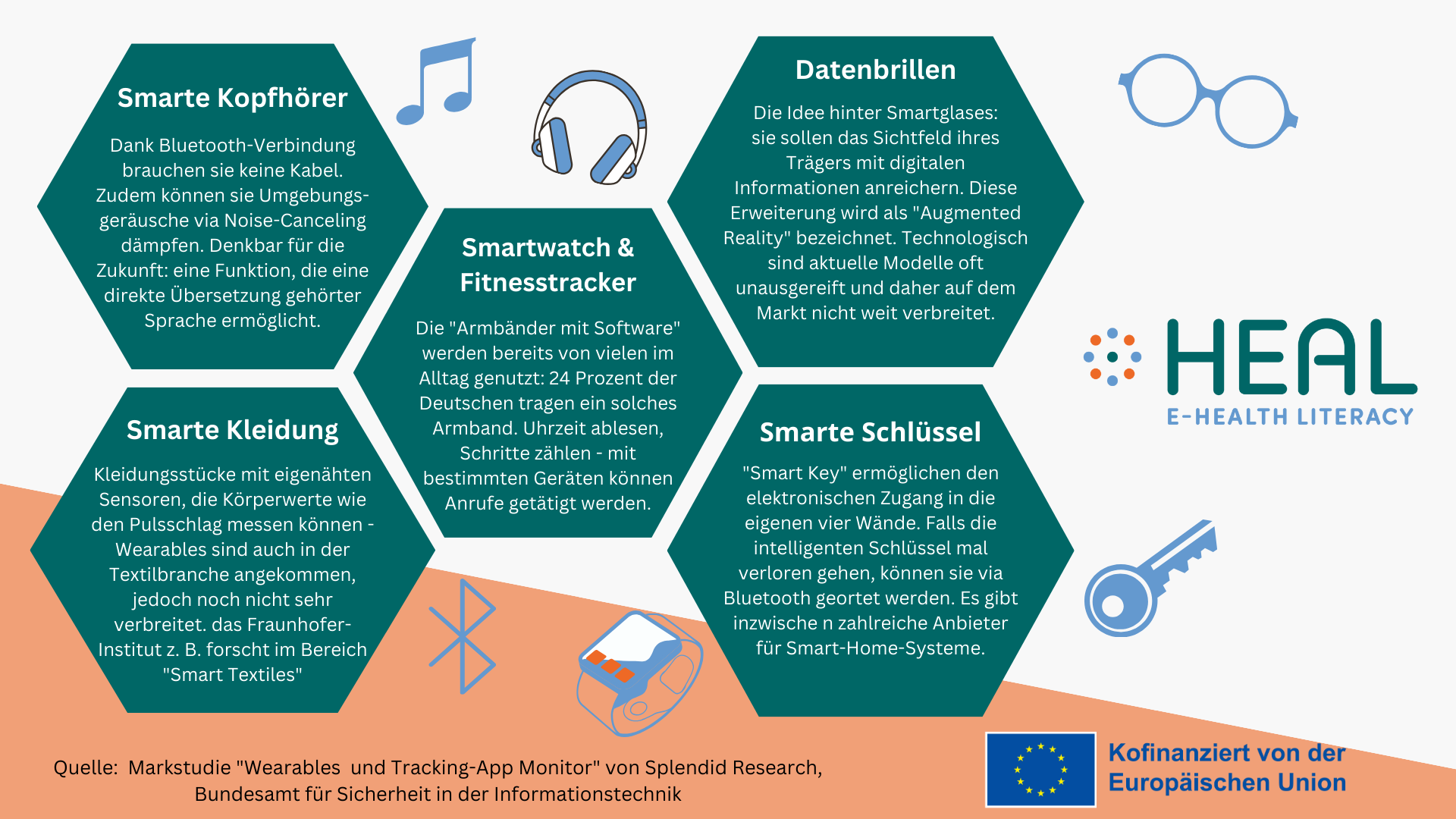 [Speaker Notes: Zum Smart Key (mit Foto): https://www.appgefahren.de/smart-key-von-elgato-im-test-88448.html
----
https://www.canva.com/design/DAFfOMtPA74/5TWT7GXHlrFc2dFkt92txQ/edit?utm_content=DAFfOMtPA74&utm_campaign=designshare&utm_medium=link2&utm_source=sharebutton]
Machen wir ein Experiment! Ihr Smartphone ist ein mobiles Labor!

Schritt 1: App „Phyphox“ herunterladen
Schritt 2: Gehen Sie zu „Alltag“ und öffnen Sie „Applausmeter“
Schritt 3: Messen Sie den Applaus / Lärm, den jeder macht
Wenn Sie einen Aufzug im Gebäude haben, können Sie überprüfen, wie schnell er fährt!
Quelle: Phyphox – physikalische Smartphone Experimente: https://phyphox.org/de/home-de/ (RWTH Aachen)
Activity 4Sensoren & Tracking
[Speaker Notes: The Phyphox team at RWTH Aachen University has taken the physics experiment a big step forward for students with their app.
All the experiments are explained here (Wiki): https://phyphox.org/wiki/index.php/Category:Built-in_experiments]
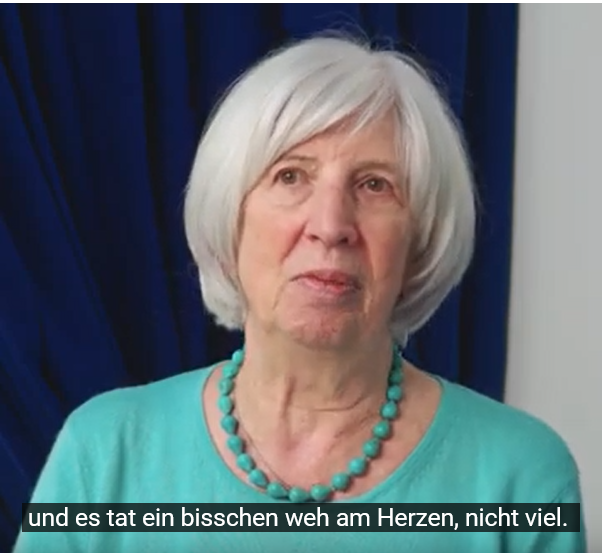 4. WearablesVorteile einer Smartwatch
VideoDigitale Chancen: Smartwatch | Digital mobil im Alter: https://www.youtube.com/watch?v=uTOKvX6iCDM&t=1s
[Speaker Notes: https://twitter.com/digitalechancen/status/1594623660115066889
https://www.youtube.com/watch?v=uTOKvX6iCDM]
sich ständig vergleichen – immer alles mitteilen „müssen“ – erzeugt Druck („Quantified Self“) 
Optimierung des Menschen
In-App-Käufe, zum Beispiel für Trainingspläne, können zu Kostenfallen werden 
Abhängig von den Berechtigungen können Dritte sensible Daten auslesen
Kriminelle könnten sich Zugang zu den Apps und Wearables verschaffen und Personen- oder Vermögensschaden anrichten
4.WearablesRisiken & Chancen
Überprüfen Sie die Einstellungen der App oder des Geräts auf Datenschutz
Stellen Sie folgende Fragen:
Welche Sensoren wie Kamera oder Mikrofon hat das Gerät?
Welche Daten werden erfasst und gespeichert?
Kann nachvollzogen werden, wo die Daten gespeichert sind?
Werden diese Daten gesendet oder mit anderen Anwendungen geteilt?
Wie wichtig ist die App / das Gerät für meine Gesundheit und Lebenslebensqualität?
Welche potenziellen Risiken können mit der Verwendung des Geräts verbunden sein und bin ich bereit, diese zu tragen?
4.WearablesApps und Wearables sicher nutzen!
Ziel, Komfort, Funktionalität gegen Sicherheitsaspekte abwägen.
breite Preisspanne, z.B. Smartwatches:zwischen 39,-€ (Amazfit), über 129,-€ (Fitbit) und 199,99€ (Garmin)
daher nicht für jeden zugänglich
Apps sind größtenteils kostenlos, ABER: Nutzer*innen müssen oft ein In-App-Abo erwerben, um auf die meisten Funktionen zugreifen zu können
4.Wearables:Preise / Kosten
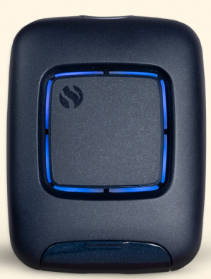 Food Marble Aire 2 – misst Lebensmittelunverträglichkeit
Reizstromgerät zur Schmerzlinderung durch elektrische Nervenstimulation
Hapifork – eine Gabel, die vibriert, wenn man zu schnell isst
Blutdruckmessgerät
Körperfett-Messung (Smartwatch oder Halo Band)
4.Wearables:Geräte für die Gesundheit Beispiele
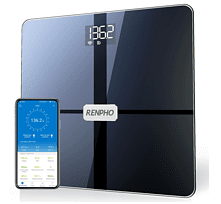 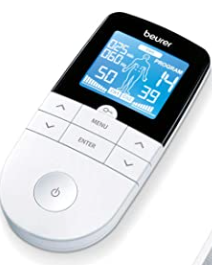 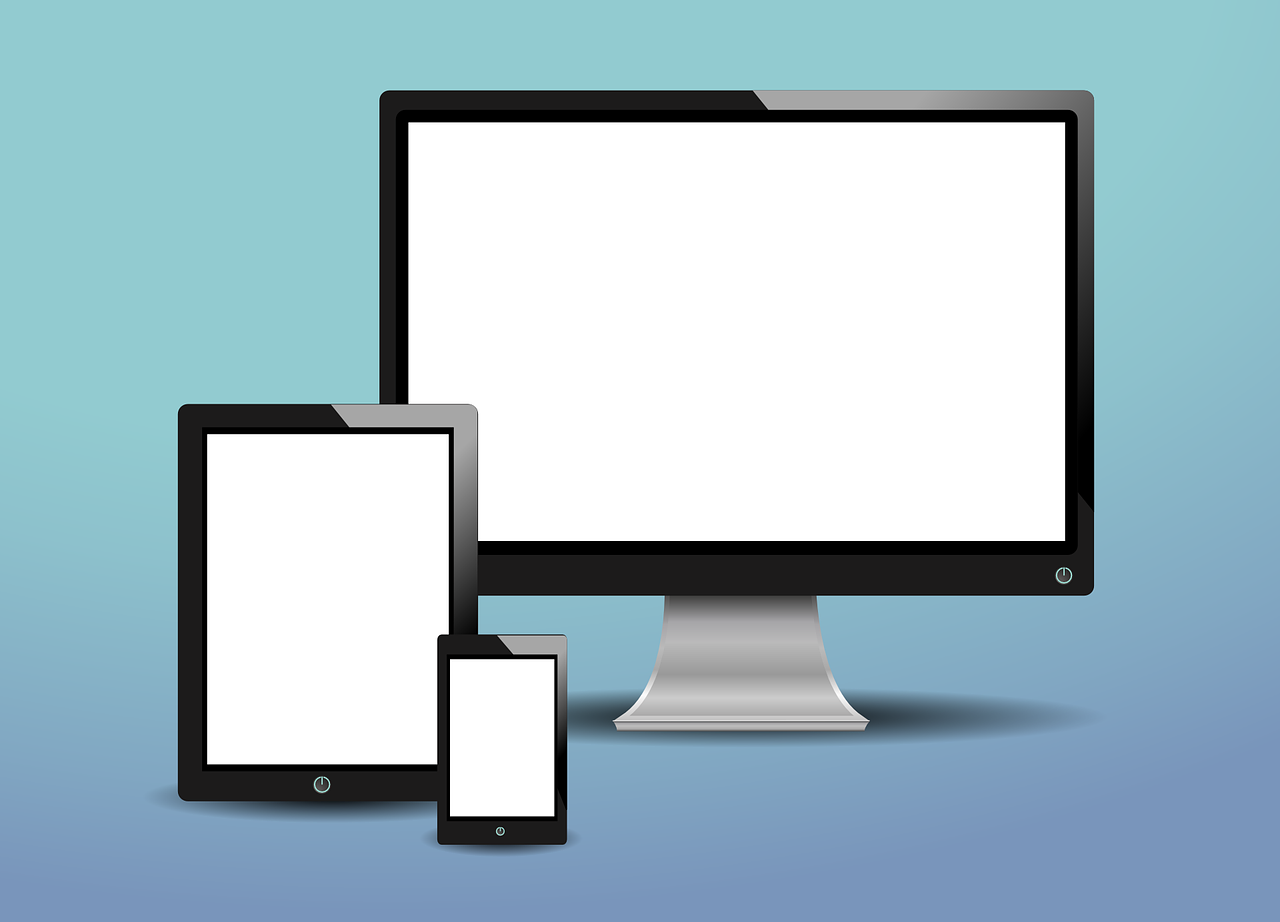 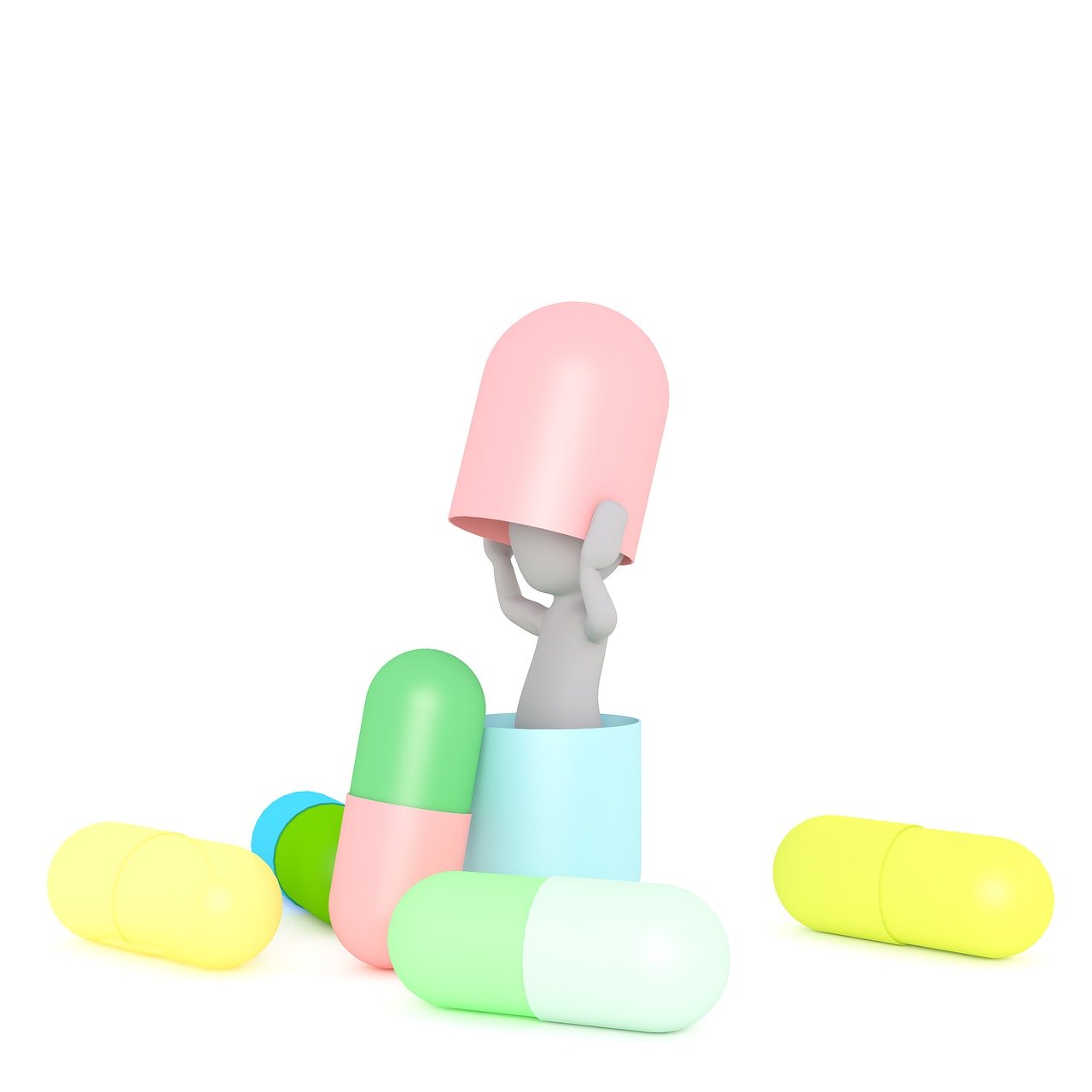 5.Online-Apotheken und E-Rezepte
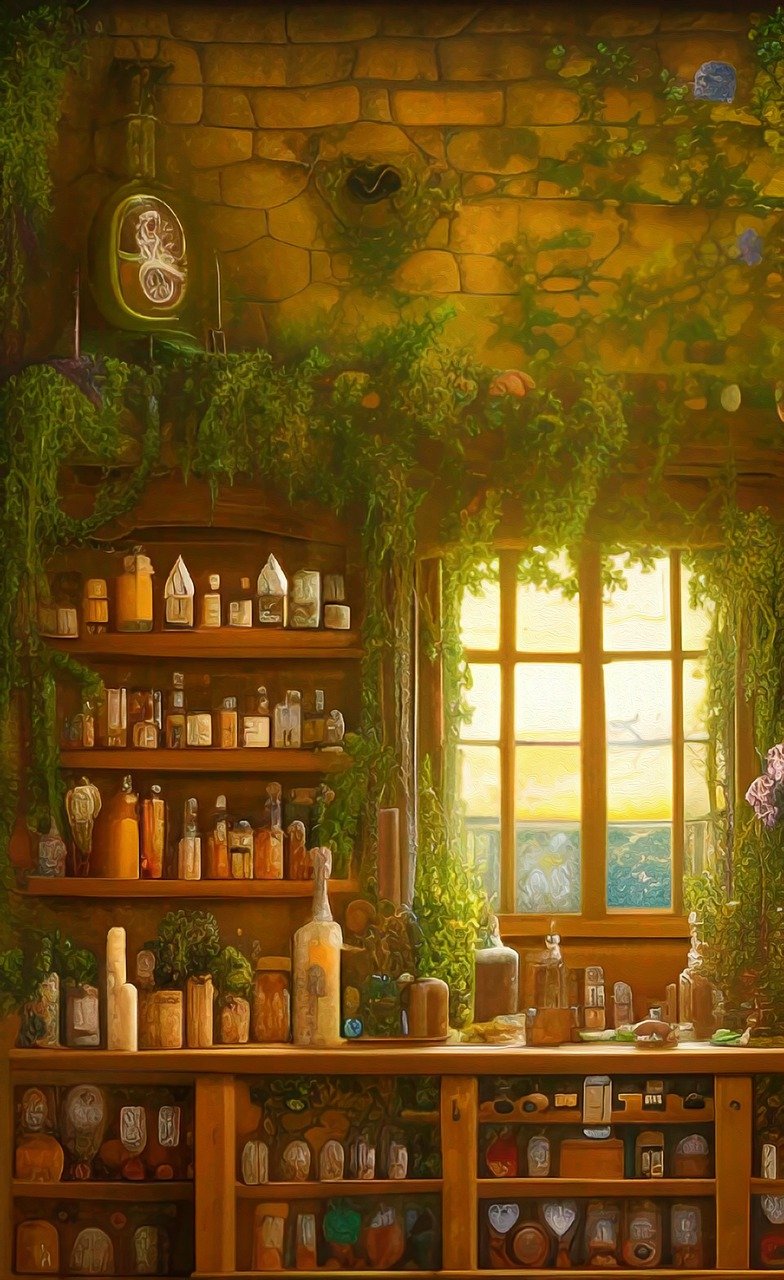 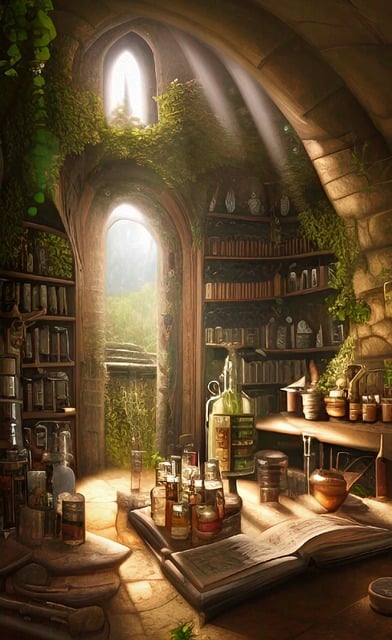 Screenshots: https://www.shop-apotheke.com/rezept-einloesen/
[Speaker Notes: Bilder:
https://pixabay.com/de/vectors/tablette-bildschirm-monitor-telefon-314153/ - Mocho
https://pixabay.com/de/illustrations/flaschen-apotheker-ai-generiert-7698057/ - FreeFunArt
https://pixabay.com/de/illustrations/ai-generiert-flaschen-apotheker-7730364/ - FreeFunArt 
https://pixabay.com/de/illustrations/fax-wei%c3%9fe-m%c3%a4nnchen-3d-model-1889030/ - 
Peggy_Marco]
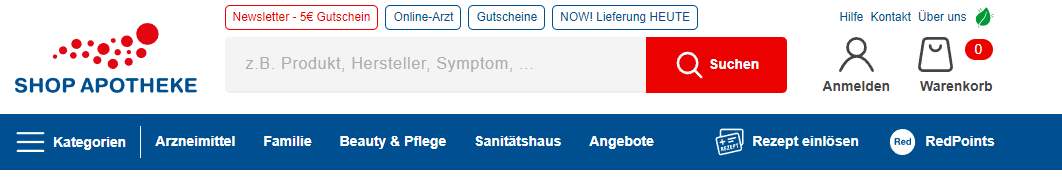 Standard-Medizinprodukte (nicht verschreibungspflichtig, z.B. Cremes, Schmerzmittel) können wie in jedem Online-Shop online bestellt werden.
rezeptpflichtigen Medikamente:Patient*innen müssen das Rezept (derzeit) per Post einsenden, um Medikamente zu erwerben
5.Online-Apotheken und E-Rezepte
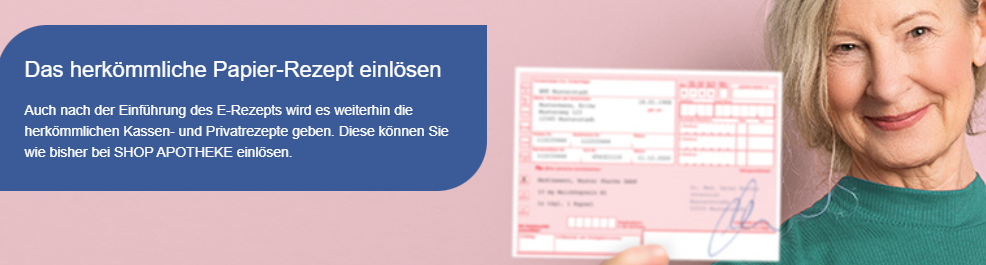 Screenshots: https://www.shop-apotheke.com/rezept-einloesen/
Was sind die Vorteile von Online-Apotheken?
5.Online-Apotheken und E-RezepteDiskussion
Kenntnisse sind notwendig, um online einzukaufen, u.a. über Zahlungsmethode (Kreditkarte, Paypal)
Betrug: Online-Apotheken könnte Fake-Shop sein und/oder Fälschungen anbieten.
Aber: Online-Shopping kann gelernt und auf die größten Fehler hingewiesen werden (Material finden Sie hier).
5. Online-ApothekenRisiken & Heraus-forderungen
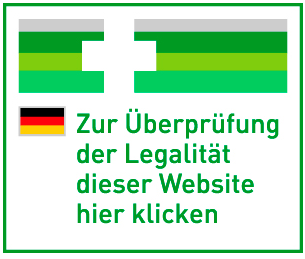 EU-Länder: ein Siegel und eine Liste machen seriöse Online-Apotheken erkennbarhttps://www.bfarm.de/DE/Arzneimittel/Arzneimittelinformationen/Versandhandels-Register/_node.html
[Speaker Notes: I]
Persönliche Daten Patient*innen + Ärzt*innen
5.E-Rezept
Sammelcode, der alle Einzelrezepte bündelt. Um alle Rezepte einzureichen, scannen Sie den Sammelcode.
1-3 Einzelrezepte mit Einnahmehinweisen und zugehörigen Rezeptcodes. Wenn Sie nur ein Rezept Ihres Rezepts einlösen möchten, scannen Sie den Code des Einzelrezepts.
Verbesserung der Verordnungs- und Therapiesicherheit, z.B. Vermeidung von Lesefehlern bei handschriftlichen Rezepten oder Formfehlern;
Fälschungssicher;
rund um die Uhr von zu Hause aus bestellen;
E-Rezept kann in einer Videosprechstunde von Ärzt*innen ausgestellt werden.
5.E-Rezept:Vorteile
Projekt-Koordination
Stiftung Digitale ChancenChausseestr. 1510115 Berlinhttps://www.digitale-chancen.de/

Bildnachweise
Folie 2: https://pixabay.com/de/illustrations/digitalisierung-gesundheitswesen-6939537/ - geralt
Folie 5: https://pixabay.com/ 
Folie 11: https://pixabay.com/de/illustrations/iphone-kartenhaus-handy-apple-3087842/  -  8385 
Folie 12: https://pixabay.com/de/vectors/ehr-emr-elektronische-krankenakte-1476525/ - mcmurryjulie 
Folie 24: https://pixabay.com/de/photos/apfel-iphone-ich-schaue-apps-handy-1039117/ - DariuszSankowski
Folie 33: https://pixabay.com/de/vectors/tablette-bildschirm-monitor-telefon-314153/ - Mocho; https://pixabay.com/de/illustrations/flaschen-apotheker-ai-generiert-7698057/ - FreeFunArt; https://pixabay.com/de/illustrations/ai-generiert-flaschen-apotheker-7730364/ - FreeFunArt
Quellen und Nachweise
[Speaker Notes: Zuordnen zu den Modulen - mündlich]